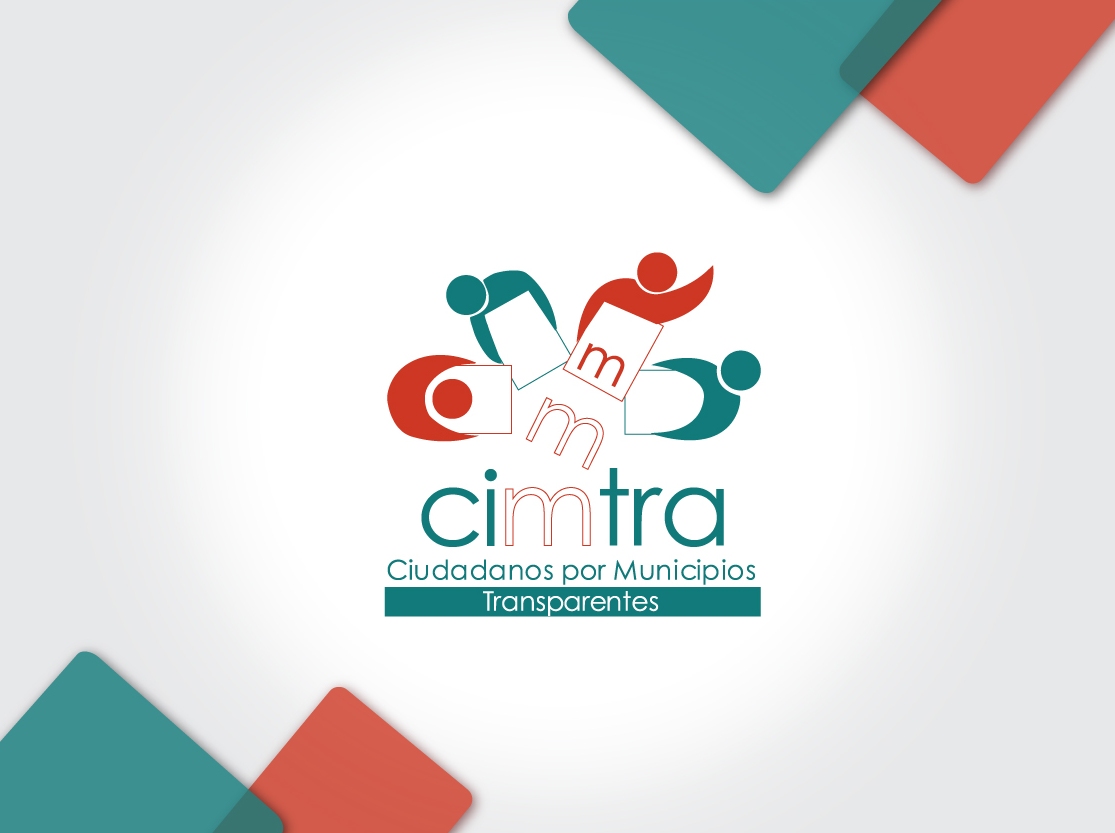 IX. EVALUACIÓN DE TRANSPARENCIAMUNICIPIOS DE JALISCOMARZO-ABRIL DE 2016
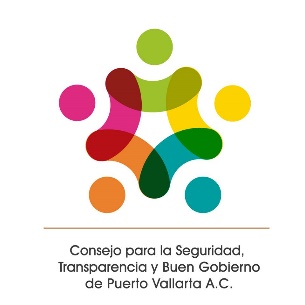 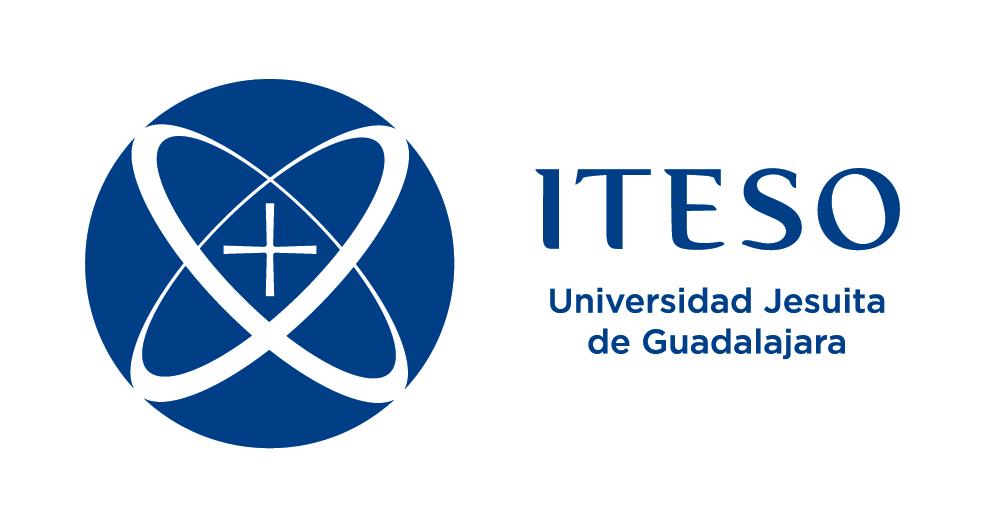 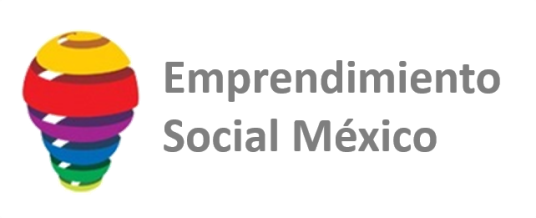 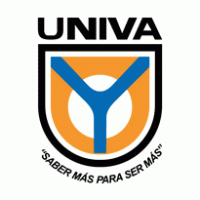 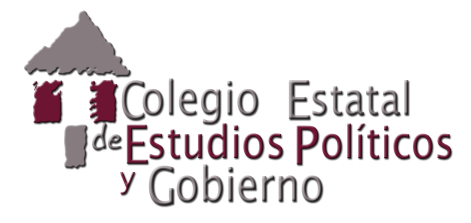 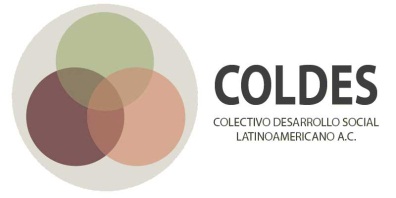 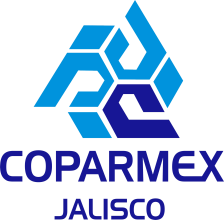 COLECTIVO CIMTRA
Grupo de organizaciones civiles en alianza voluntaria

Objetivo:
Evaluar  y fomentar la transparencia en los gobiernos locales, para
mejorar el marco normativo en la materia.

Mediante la aplicación y procesamiento de una herramienta de
evaluación llamada:
CIMTRA - Municipal
Todo ejercicio de gobierno -y de la clase política- de cara a los ciudadanos, lo que implica que las acciones, decisiones y recursos que se utilizan por parte de los gobernantes se encuentran documentados y accesibles o disponibles a cualquier persona de manera permanente, sencilla y expedita, sin necesidad -incluso- de ser requerida.
EN CIMTRA DEFINIMOS TRANSPARENCIA  COMO
COBERTURA DE CIMTRA A NIVEL NACIONAL
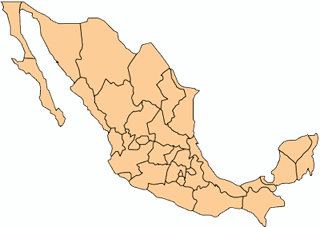 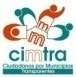 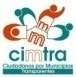 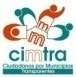 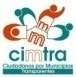 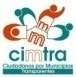 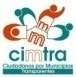 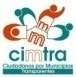 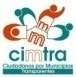 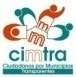 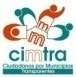 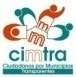 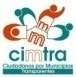 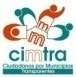 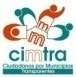 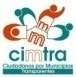 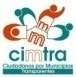 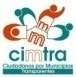 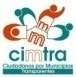 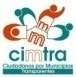 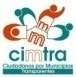 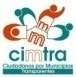 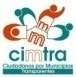 Información a 
la Ciudadanía
Espacios de Comunicación
Gobierno-Sociedad
Atención 
Ciudadana
Gastos
Obras
Bienes y sus usos
Administración
Urbanismo
Bloque de Consejos
2. Bloque de Participación Ciudadana
3. Bloque de Cabildo
Bloque de Atención ciudadana
CIMTRA-Municipal; 3 campos de la transparencia
En ellos hay 9 Bloques de Información y 45 aspectos a evaluar 
CON 168 VARIABLES
EN CADA BLOQUE HAY ASPECTOS A EVALUAR
29
4
12
METODOLOGÍA
3.Análisis de la Información
Evaluación
Esta es la primera evaluación de dos que se realizarán en 2016 con herramienta CIMTRA Municipal
Es un herramienta NUEVA, no comparable con anterior


Se realizó evaluación en abril 2016 considerando información de diciembre 2015 y enero 2016
Resultados jalisco
RESULTADOS GENERALES 
POR MUNICIPIO
PORCENTAJE POR BLOQUES
RESULTADOS PRINCIPALES
Buenas prácticas
BUENAS PRÁCTICAS
APARTADO SOBRE LICITACIONES:
TLAQUEPAQUE
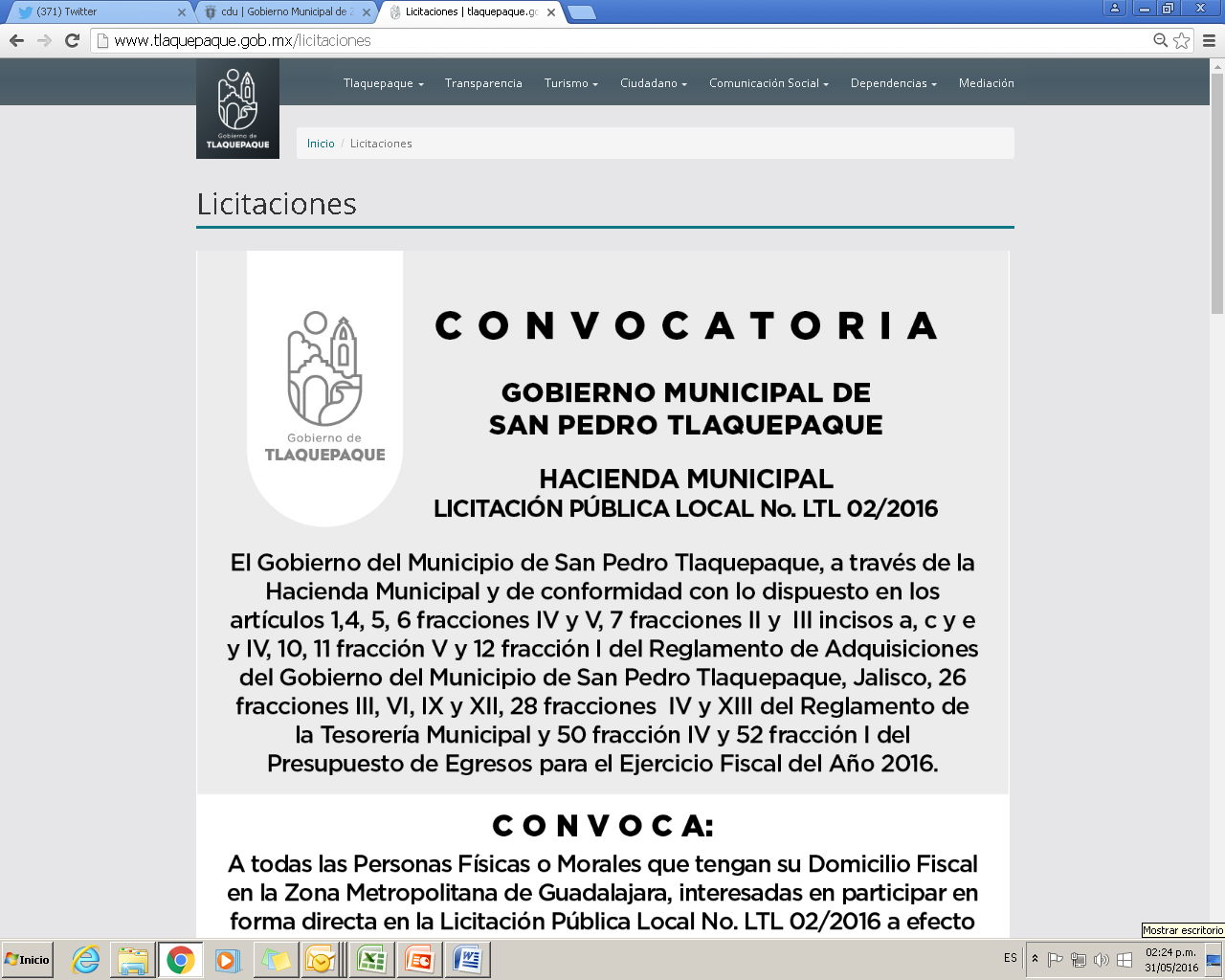 RUBROS DE INFORMACIÓN PROACTIVA Y FOCALIZADA : OCOTLÁN
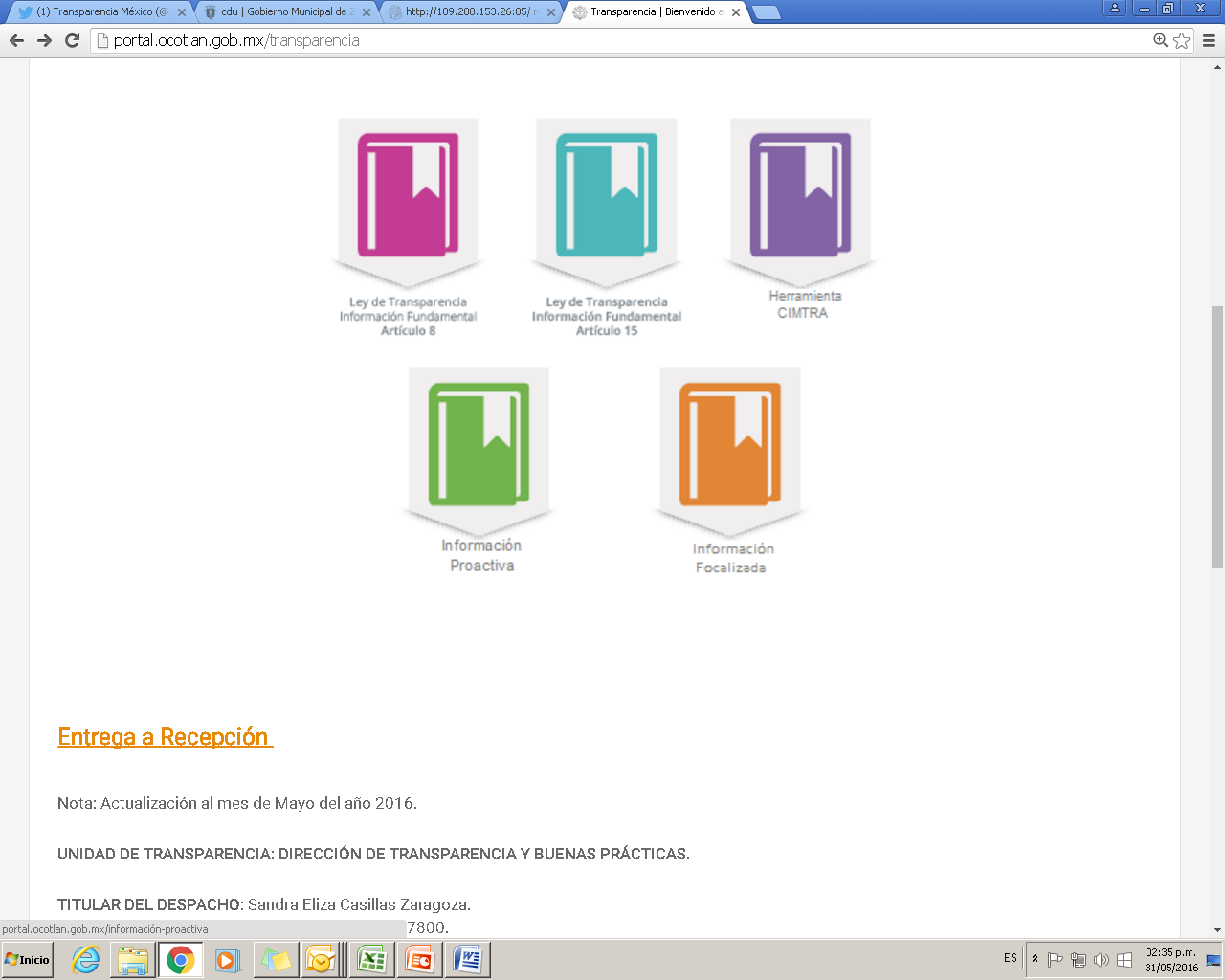 BUENAS PRÁCTICAS
DECLARACIÓN 3 DE 3:
GUADALAJARA
FORMATO DATOS ABIERTOS:
ZAPOPAN
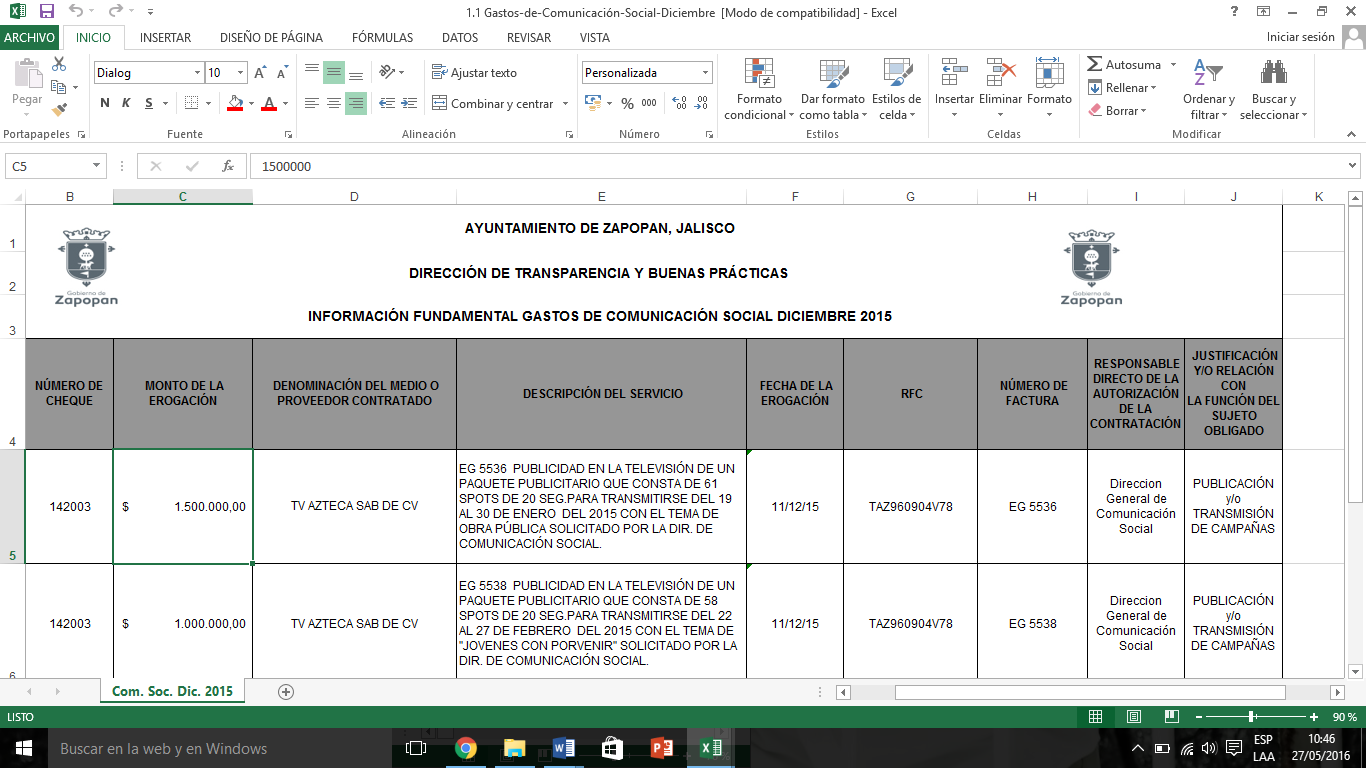 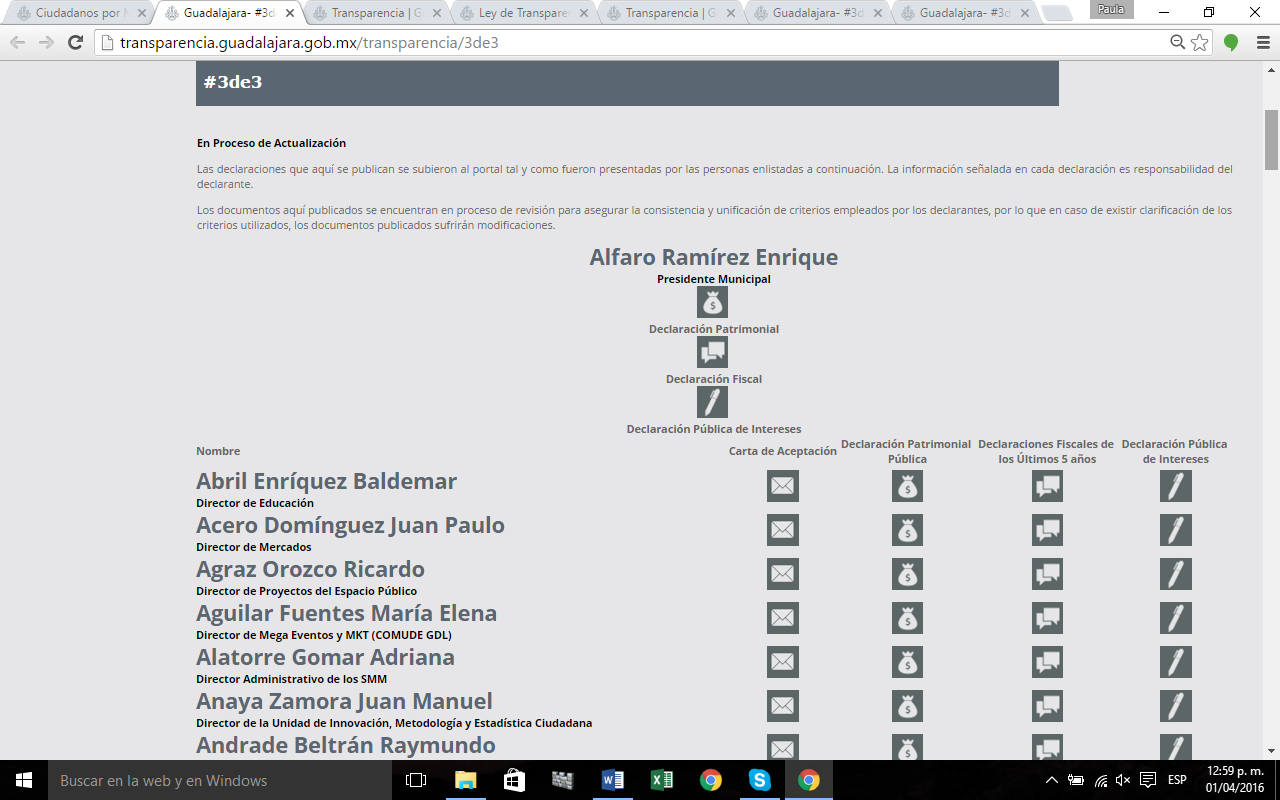 Malas prácticas
MALAS PRÁCTICAS
LOS RUBROS CONTEMPLADOS EN LA LEY NO TIENEN INFORMACIÓN Y TE REGRESAN A LA PÁGINA DEL AYTO:
AMECA
INFORMACIÓN ILEGIBLE SOBRE MINUTAS O ACTAS DE CONSEJOS:
LAGOS DE MORENO
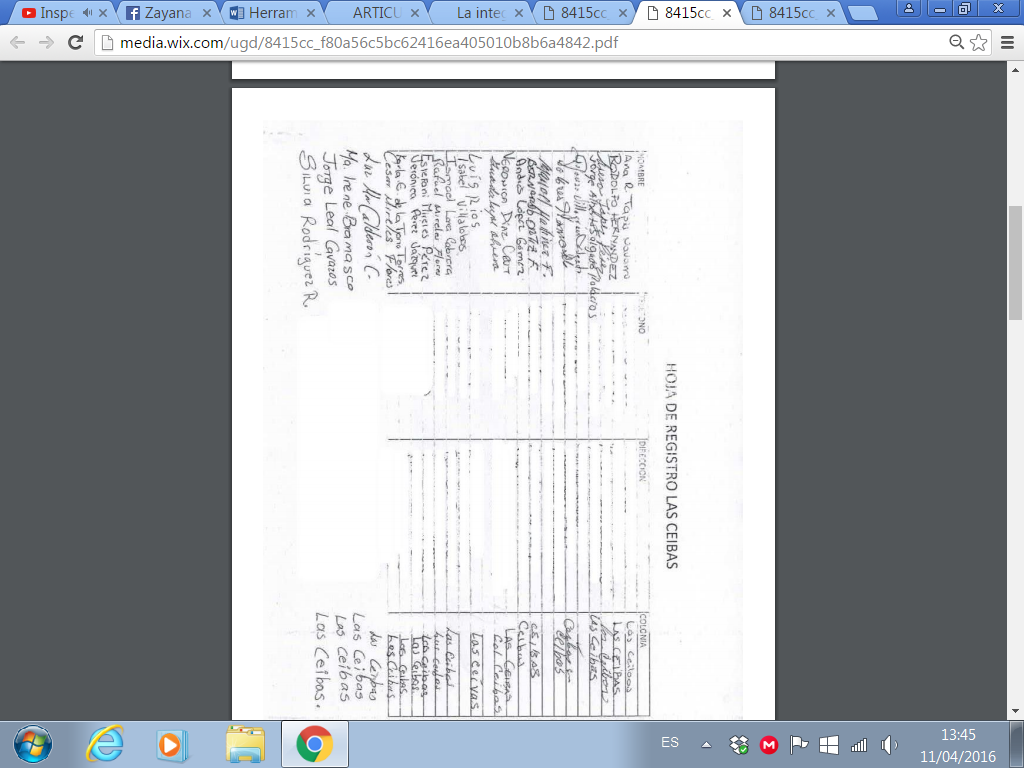 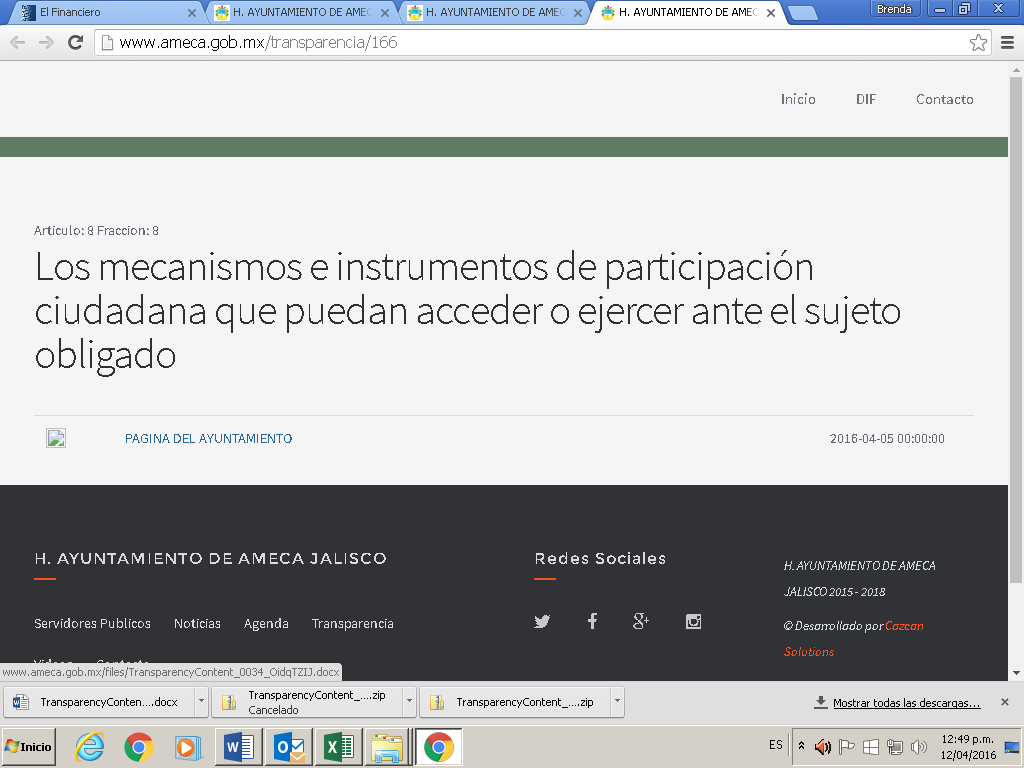 MALAS PRÁCTICAS
INFORMACIÓN DE ADMINISTRACIÓN PASADA COMO SI FUERA ACTUAL:
MAZAMITLA
INFORMACIÓN IMPOSIBLE DE VISUALIZAR
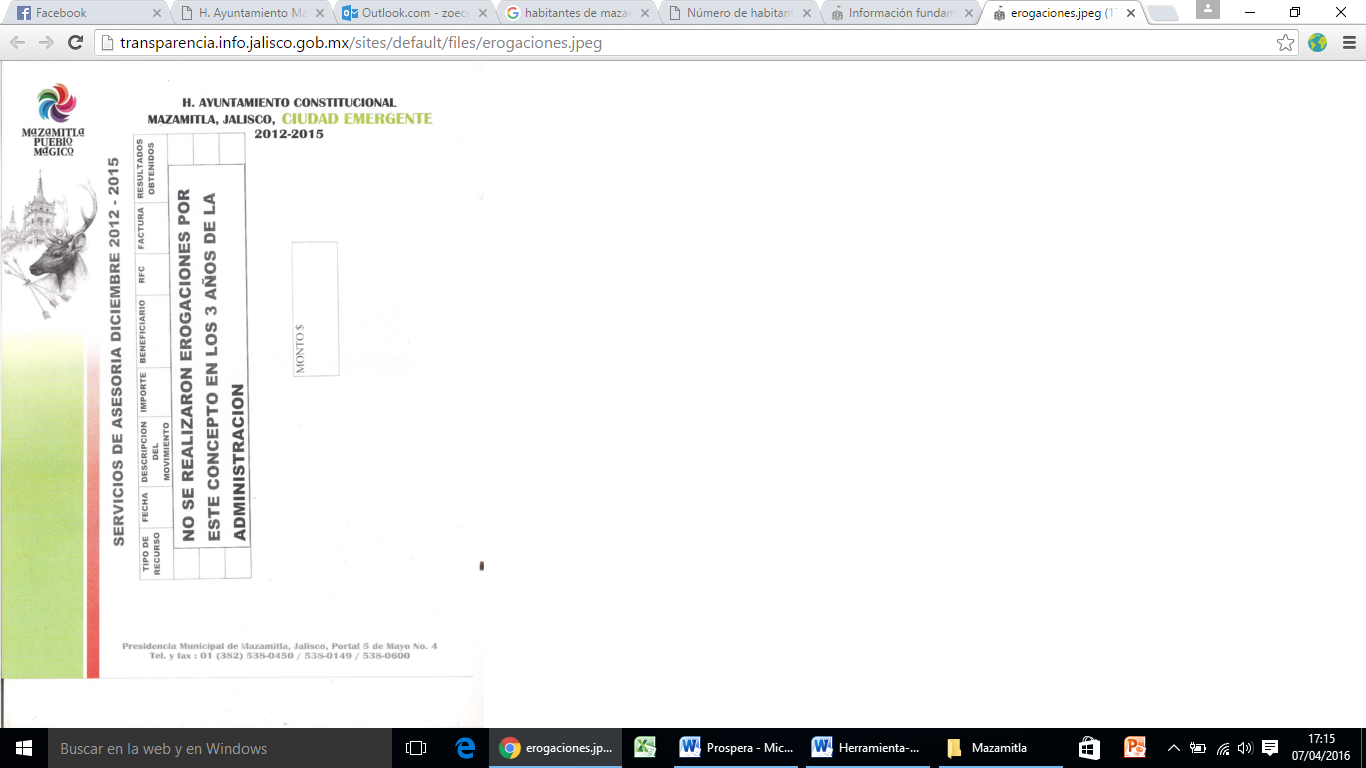 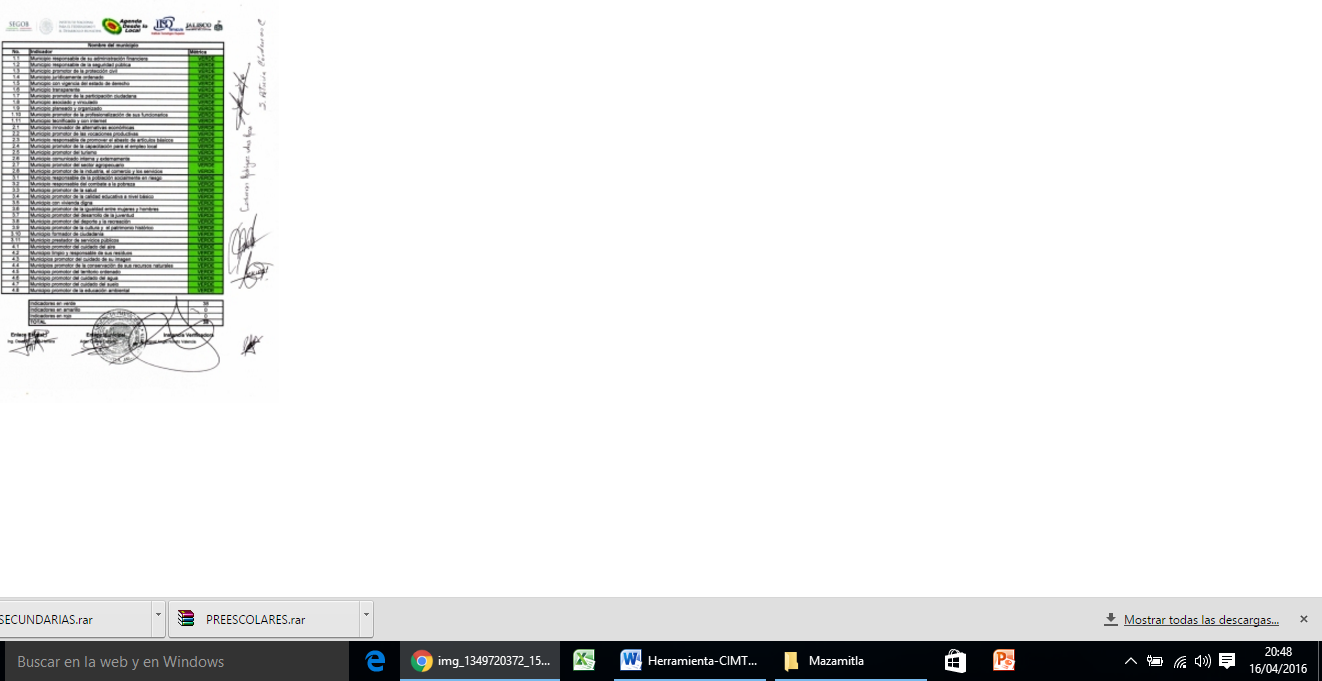 Ranking nacional
RANKING NACIONAL
Los 10 mejores Municipios
Municipios de Jalisco
Municipios del resto del país
conclusiones
CONCLUSIONES
Esta es la primera evaluación realizada con la nueva herramienta CIMTRA Municipal.

La nueva herramienta es más exigente que la anterior, por lo que se observa que las calificaciones en general, son más bajas. Sin embargo, el resultado refleja que los municipios ni siquiera están cumpliendo con lo que pide la Ley de Transparencia del Estado, por lo que en un futuro próximo presentaremos recursos de transparencia. 

Durante este periodo 2016 hemos firmado 11 convenios con los municipios de:
Guadalajara, Tlajomulco, Zapopan, Tlaquepaque, Cabo Corrientes, Tapalpa, Zapotlán el Grande, Colotlán, Ocotlán, Zapotlanejo y Lagos de Moreno.
CONCLUSIONES
En está ocasión se evaluaron 22 municipios pertenecientes tanto a la Zona Metropolitana de Guadalajara(ZMG) como al menos a cada una de las regiones del estado.

Se observa una gran disparidad entre la ZMG y el interior del estado en promedio de calificación, pues la ZMG promedia 59% y el interior del estado solo 22%.

Los tres municipios más transparentes pertenecen a la ZMG, Tlajomulco de Zúñiga(98%) y Guadalajara (96%) y Zapopan (94%).

Los tres municipios más opacos son El Grullo(4%), Chapala(5%) y Mascota(6%) todos del interior del estado.

En promedio los municipios evaluados obtuvieron una calificación reprobatoria.
CONCLUSIONES
Al contemplar todos los municipios evaluados, ningún bloque cumple con las condiciones para considerarse transparente.

El bloque más transparente fue Atención Ciudadana con un promedio de 55%.

En cambio, el Bloque más opaco fue Consejos con solo 3%.

Está demostrado que la transparencia depende más de voluntad que de presupuesto, para prueba el municipio de Ocotlán quien obtuvo una calificación de 81% sin ser de la ZMG por encima de Tonalá y Tlaquepaque.
CONCLUSIONES
Retrocesos en Tonalá y Tamazula de Gordiano
Estancamiento en opacidad de El Salto
Hay dificultades para consolidar buenas prácticas de transparencia en administración municipal (cambio de administración y falta de servicio profesional)
CONCLUSIONES
Observamos como principales retos de los municipios:
-Emitir las declaraciones 3 de 3 de los funcionarios.
-Fortalecer la información sobre sus Gastos, Estados financieros, Obras y Consejos.
-Hacer públicas y transmitir en vivo las sesiones de Cabildo y Comisiones.
- Presentar la información en formato de datos abiertos.
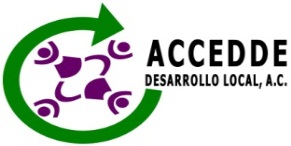 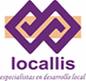 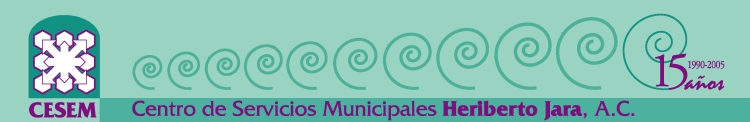 Sección Latinoamérica
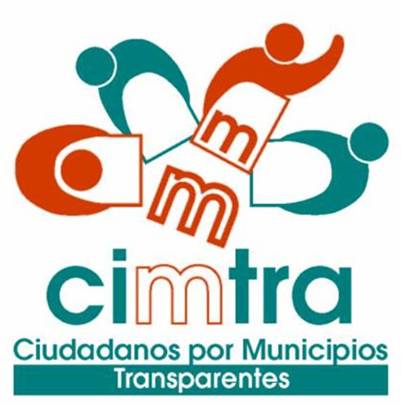 Con reconocimiento del PNUD
como experiencia de Buenas 
Prácticas en la protección 
de programas sociales 2007
RED  ACTUAL
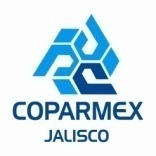 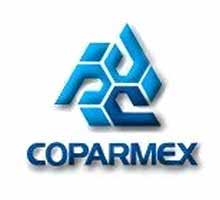 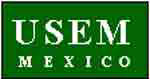 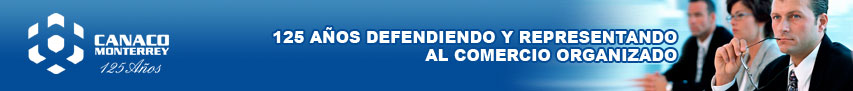 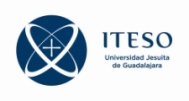 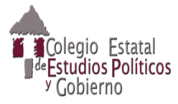 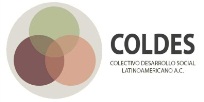 COLIMAP
Chihuahua
Colima
Nuevo León
Jalisco
Aguascalientes
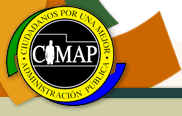 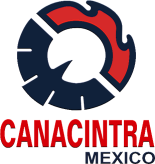 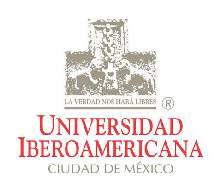 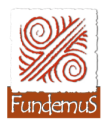 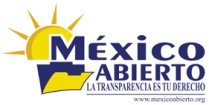 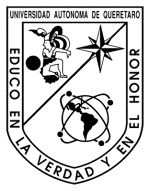 Fundación Ecológica
Santo Tomás AC
ACTRA
DF
Puebla
Querétaro
Ciudad Juárez
Tabasco
COORDINADORES: Centro de Servicios Municipales "Heriberto Jara, A.C.“ (CESEM), International City/County Management Association (ICMA-Latinoamérica), ACCEDDE, ITESO, Locallis. 
GRUPOS LOCALES: Chihuahua; Coparmex-Chihuahua, Comité Estatal de Participación Ciudadana de Chihuahua, Ciudadanos por una Mejor Administración Pública. CANACO-Delicias, Coparmex-Delicias, Ciudadanos por una Mejor Administración Pública (CIMAP) – Ciudad Juárez, USEM-Chihuahua. Jalisco (CIMTRA-Jalisco); ACCEDE, Instituto Tecnológico y de Estudios Superiores de Occidente (ITESO), Consejo Técnico de ONG´s, A.C., Diocesana de Pastoral Social, Poder Ciudadano Jalisco, Coparmex-Jalisco, Nuevo León; CANACO-Monterrey. Distrito Federal; Acción Ciudadana por la Transparencia (ACTRA). Colima; Colimenses por una Mejor Administración Pública (COLIMAP). Puebla; CANACINTRA-Puebla, Universidad Iberoamericana, México Abierto, Fundación para el Desarrollo Municipal Sustentable. Querétaro; Facultad Ciencias Políticas UAQ. Tabasco; Asociación Ecológica de Santo Tomás, AC..Aguascalientes; Unión Social de Empresarios de México, COPARMEX. Estado de México; Colegio de Licenciados en Contaduría Pública del Estado de México, Coparmex-Metepec, Canaco-Metepec, Canacintra-Metepec, Asoc. De Industriales de Santiago Tianguistenco, Fundación CEPROA, Alianza Cívica. Morelos; Vertebra. Veracruz; CESEM-Veracruz. Baja California; Consejo Coordinador Empresarial de BC. Veracruz; CESEM Veracruz. Zacatecas; AADELZAC.
26
CONTACTO CIMTRA NACIONAL
CESEM
Ricardo Jiménez
Tel (55) 5639-5472
coordinaciondf@cesem.org.mx
Y TÚ ¿QUE HACES POR LA TRANSPARENCIA 
EN TU MUNICIPIO?...
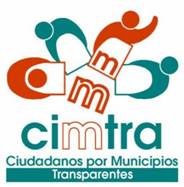 LOCALLIS
Jaime Netzáhuatl
Tel (442) 214-4822
jnetzahuatl@locallis.org.mx
ICMA
Jaime Villasana D.
jvillasana@icma.org
…¡Súmate a éste esfuerzo ciudadano!
ACCEDDECarlos Javier Aguirrecarlosaguirre26@gmail.com
Manuales e información en Internet:
http://www.cimtra.org.mx